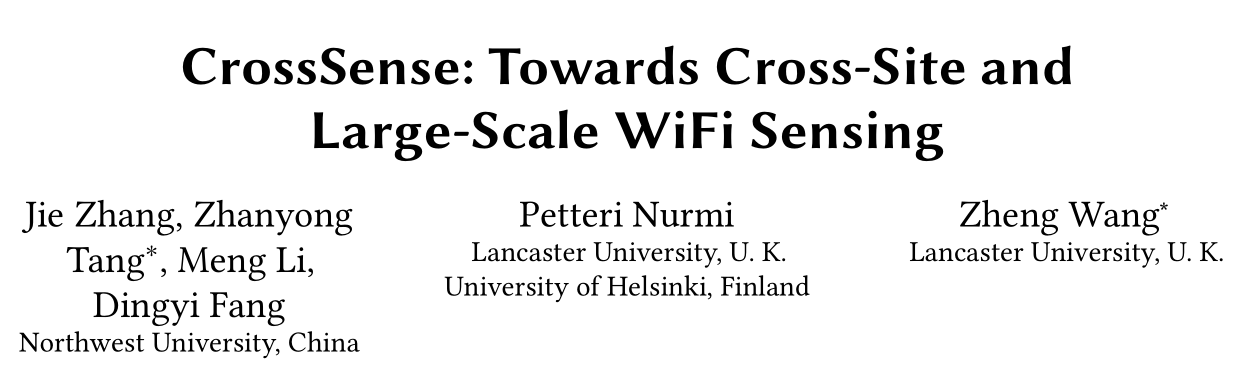 WiFi is a powerful sensing medium
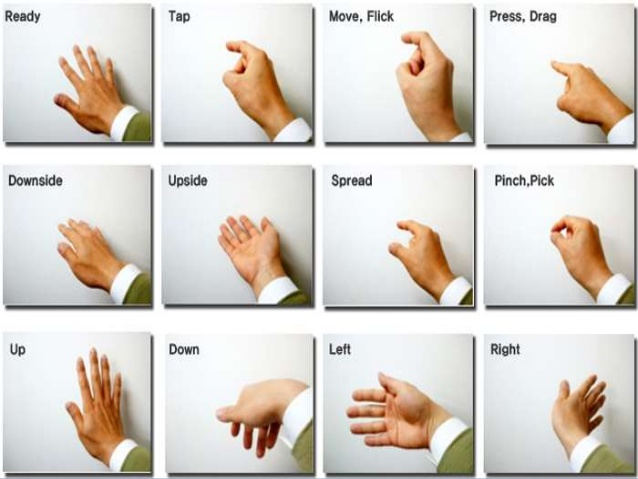 Gait Identification
Gesture Recognition
Limitations
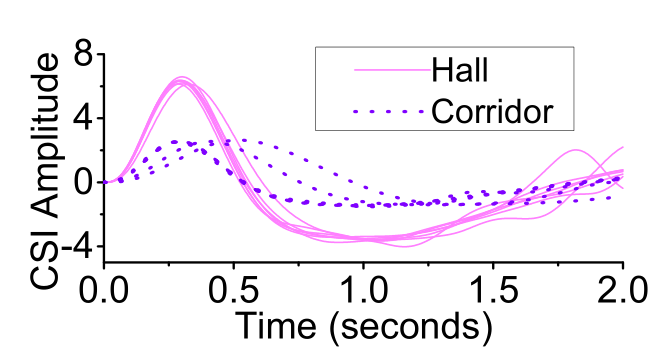 Require collecting training data in all sites


Only support for a handful of users
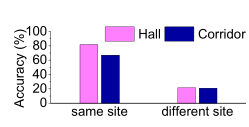 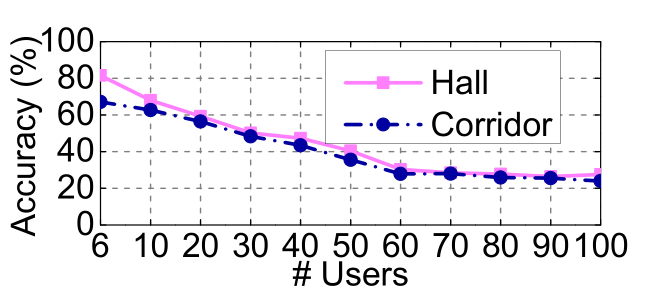 [Speaker Notes: 同一个人、同一手势在不同地方的特征表现非常不同（原因：multipath effect）。图为同一个人的手势在两个不同地点的特征。收集数据需要耗费大量时间
User数目增多时，准确率下降明显。]
Goals
Scaling to new environments

Consistent performance for larger problem sizes
[Speaker Notes: 仅在一个地点收集数据，但是通过一些方法得到多个环境下的模型，达到跨站点的效果
分类的类别数增加依然能保持很好的效果（步态识别中的用户数目，手势识别中的手势数目）]
Roaming WiFi metrics
Learning how does the environment affect the WiFi signal
Input signal metrics 
for site A
Translated signal metrics for site B
y = f(x)
Roaming model
[Speaker Notes: 不同地点的数据扩展]
Using multiple sensing models
Dynamically choose which sensing model (expert) to use
Input WiFi signal
Sensing model to use
y = g(x)
Expert selector
[Speaker Notes: 问题规模增大时的解决方案：采用expert selector选择不同的模型]
How do the two parts work together?
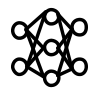 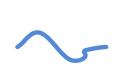 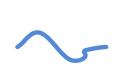 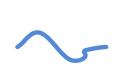 Roaming model
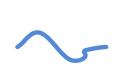 WiFi training data for new sites
WiFi data
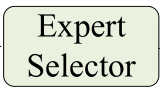 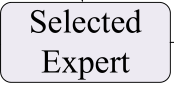 [Speaker Notes: 1. 训练一个roaming model，offline]
Model Input
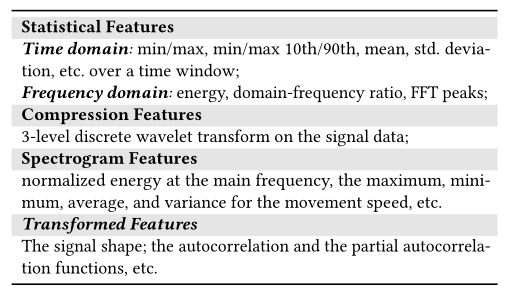 Noise Removal
Feature Selection
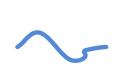 WiFi data
Artificial neural network based data roaming
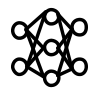 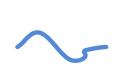 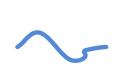 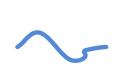 Roaming model
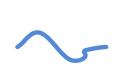 WiFi training data for new sites
WiFi data
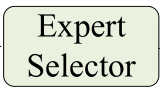 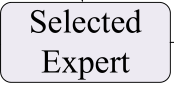 Roaming model
7-layer MLP
Training data
data collection site  deployment site
Data collection time cost ~14 hrs
Transfer learning
Shared params (first few layers) between ModelA_B and ModelA_C
Reducing data collection cost largely
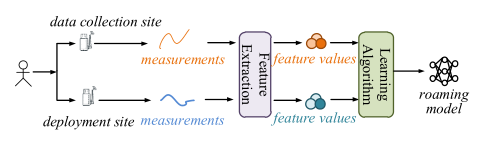 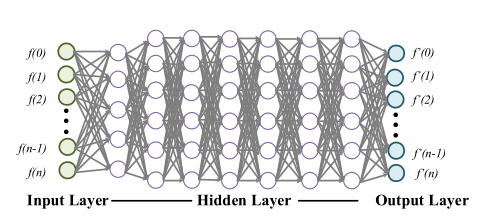 Classification based model selection
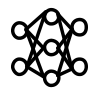 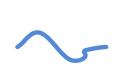 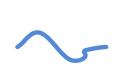 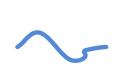 Roaming model
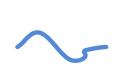 WiFi training data for new sites
WiFi data
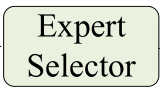 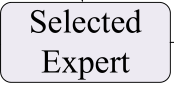 Sensing model chosen based on input signal characteristics
Sensing model 1
kNN classifier
Sensing model 2
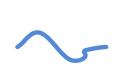 Sensing model i
Translated WiFi signals
…
Sensing model N
Prior art
Gait Identification
Gesture Recognition
WiWHO
WiFiU
WiG
WiAG
Handful of gestures
Tens of participants
Evaluation Setup
Environments: 3x sites: low, medium and high multipath
Activities: Gait identification (100 users) and gesture recognition (40 gestures)
Wireless channel metrics: CSI and RSSI
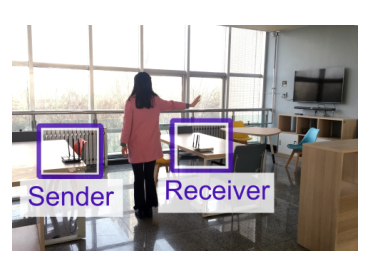 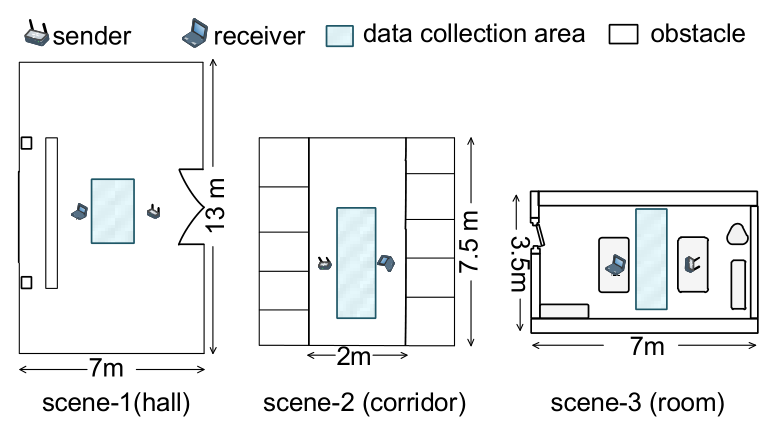 Consistently good performance
Roaming WiFi data improves the performance
Conclusion
Problem: Wifi sensing is great, but limited to small-scale deployments

Solutions: Machine learning for roaming training data and scalable performance

Results: 
4x improvements on accuracy
much larger problem sizes
Thank you